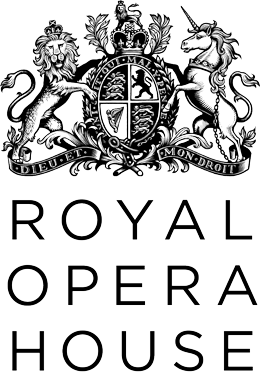 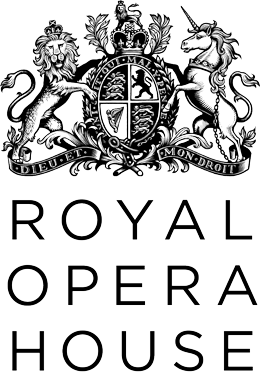 London TripThe Royal Opera House
Wednesday 7th December 
7.15am-7.00pm
Learning for Life
Independence
Education
Celebration
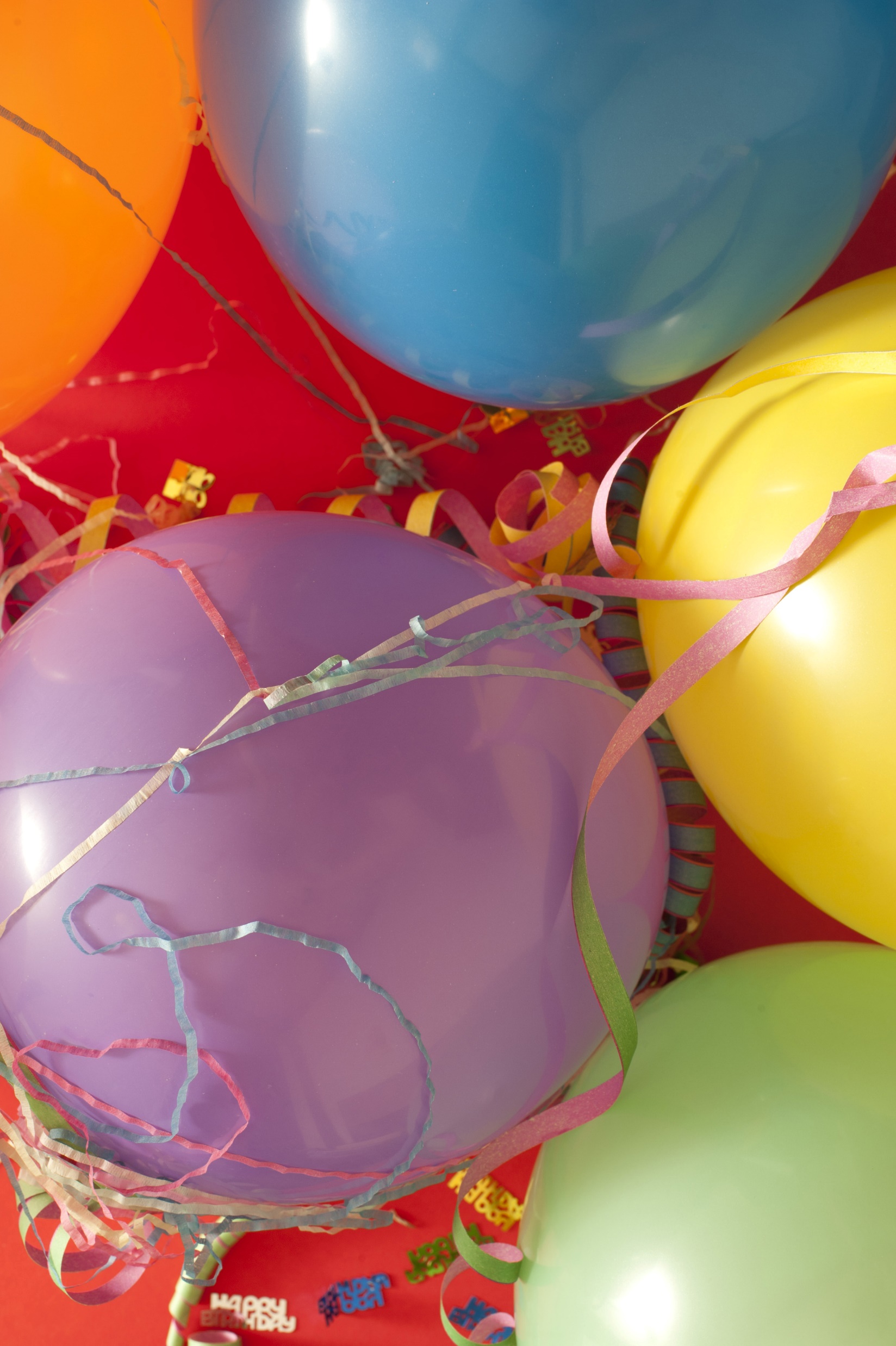 Foxwood Academy Core Values
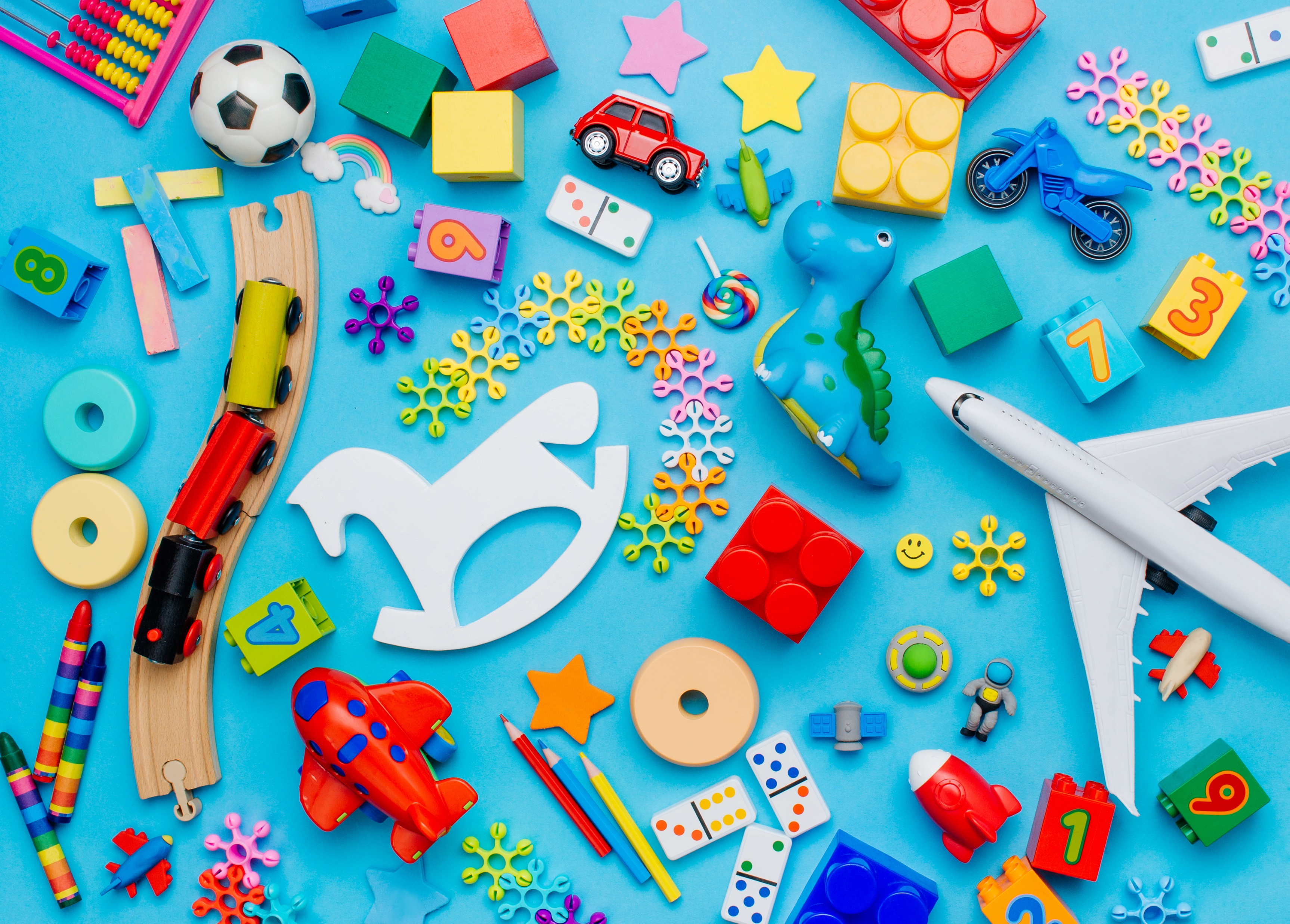 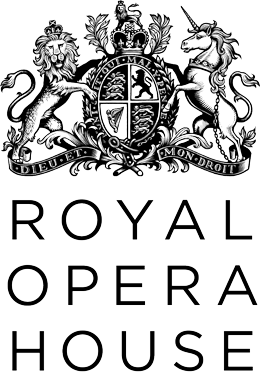 Foxwood Academy will be visiting The Royal Opera House 

The Royal Opera House is situated in Covent Garden in London 

We will be watching a performance of The Nutcracker performed by The Royal Ballet accompanied by a full orchestra
The Nutcracker
[Speaker Notes: Consider talking about:
Prehistory
Roman London
Anglo-Saxon and Viking period London
Middle Ages
Early modern
Late modern and contemporary]
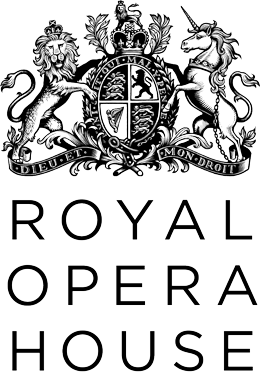 Where?
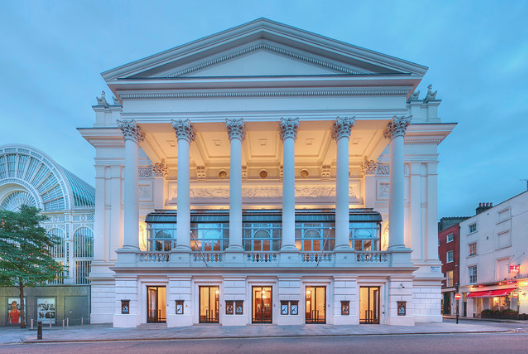 [Speaker Notes: Consider talking about:
Prehistory
Roman London
Anglo-Saxon and Viking period London
Middle Ages
Early modern
Late modern and contemporary]
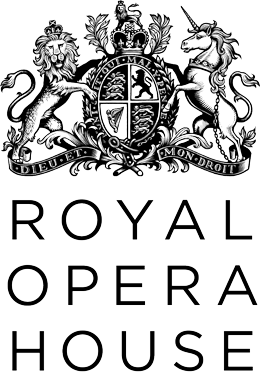 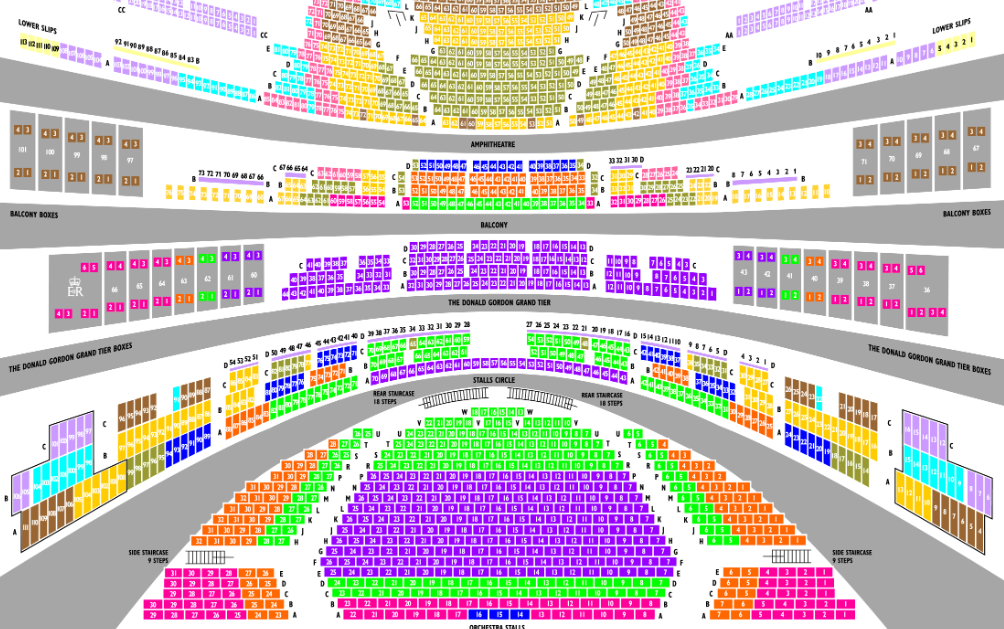 Where?
[Speaker Notes: Consider talking about:
Prehistory
Roman London
Anglo-Saxon and Viking period London
Middle Ages
Early modern
Late modern and contemporary]
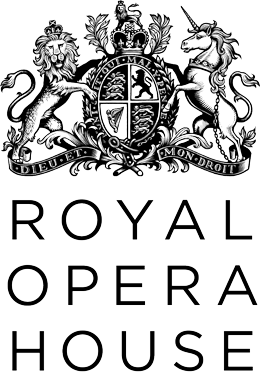 This is a whole school trip

There are currently around 80 students who are attending 

Staff from Foxwood will accompany students

Hammonds Coach will take us in 3 x 52 seater coaches 

There is a toilet on the coach and a service station stop will be made available if required
Who?
[Speaker Notes: Consider talking about:
Prehistory
Roman London
Anglo-Saxon and Viking period London
Middle Ages
Early modern
Late modern and contemporary]
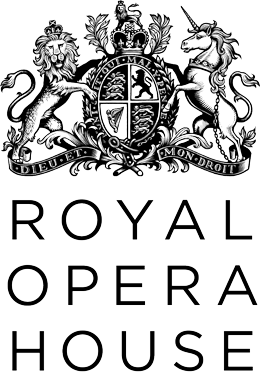 First aiders and medication will be taken and administered as usual on the trip

Students will be grouped with familiar or class based staff where possible
Who?
[Speaker Notes: Consider talking about:
Prehistory
Roman London
Anglo-Saxon and Viking period London
Middle Ages
Early modern
Late modern and contemporary]
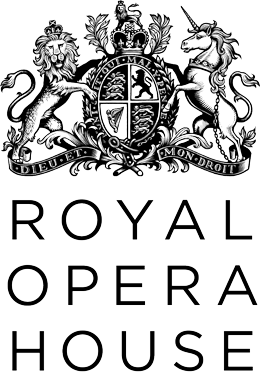 Wednesday 7th December 

Coaches will leave at 7.30am 

We will arrive in London at 11.30am (or before)

Lunch and walk around Covent Garden

Performance starts at 12.30pm
When?
[Speaker Notes: Consider talking about:
Prehistory
Roman London
Anglo-Saxon and Viking period London
Middle Ages
Early modern
Late modern and contemporary]
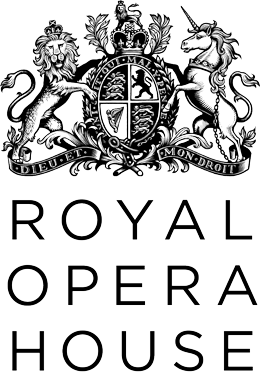 Return journey begins at approximately 3pm

We anticipate we will arrive back at around 7pm

Text updates will be sent on the day

Your child will need packed lunch and some food for evening meal

Letter will be sent out on Friday with confirmation of school dinner arrangement. Evening meal will need to be provided by home.
When?
[Speaker Notes: Consider talking about:
Prehistory
Roman London
Anglo-Saxon and Viking period London
Middle Ages
Early modern
Late modern and contemporary]
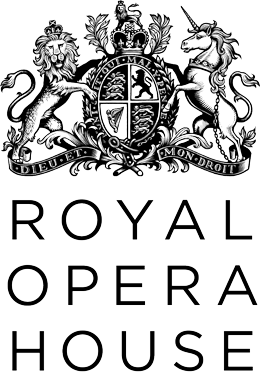 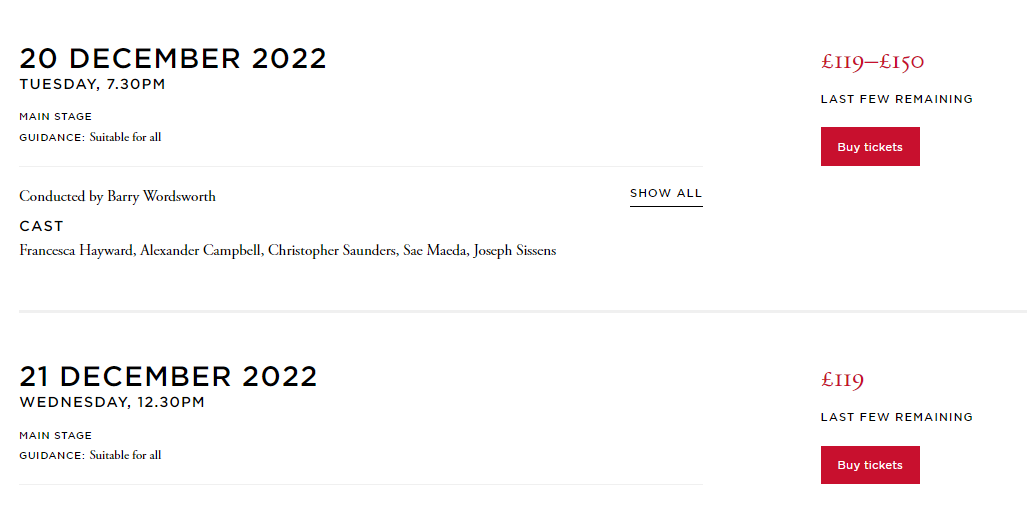 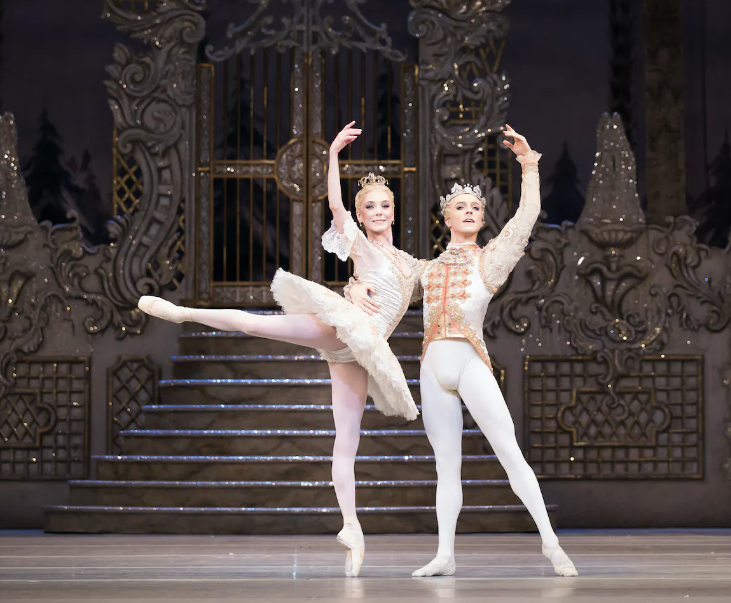 Questions?
[Speaker Notes: Consider talking about:
Prehistory
Roman London
Anglo-Saxon and Viking period London
Middle Ages
Early modern
Late modern and contemporary]